IKIMOKYKLINIO IR PRIEŠMOKYKLINIO UGDYMO PRIEINAMUMO DIDINIMAS
Priemonė Nr. 09.1.3-CPVA-R-705

PAGRINDINIAI PROJEKTŲ RENGIMO ASPEKTAI
Kęstas Bepirštis
VšĮ Centrinė projektų valdymo agentūra
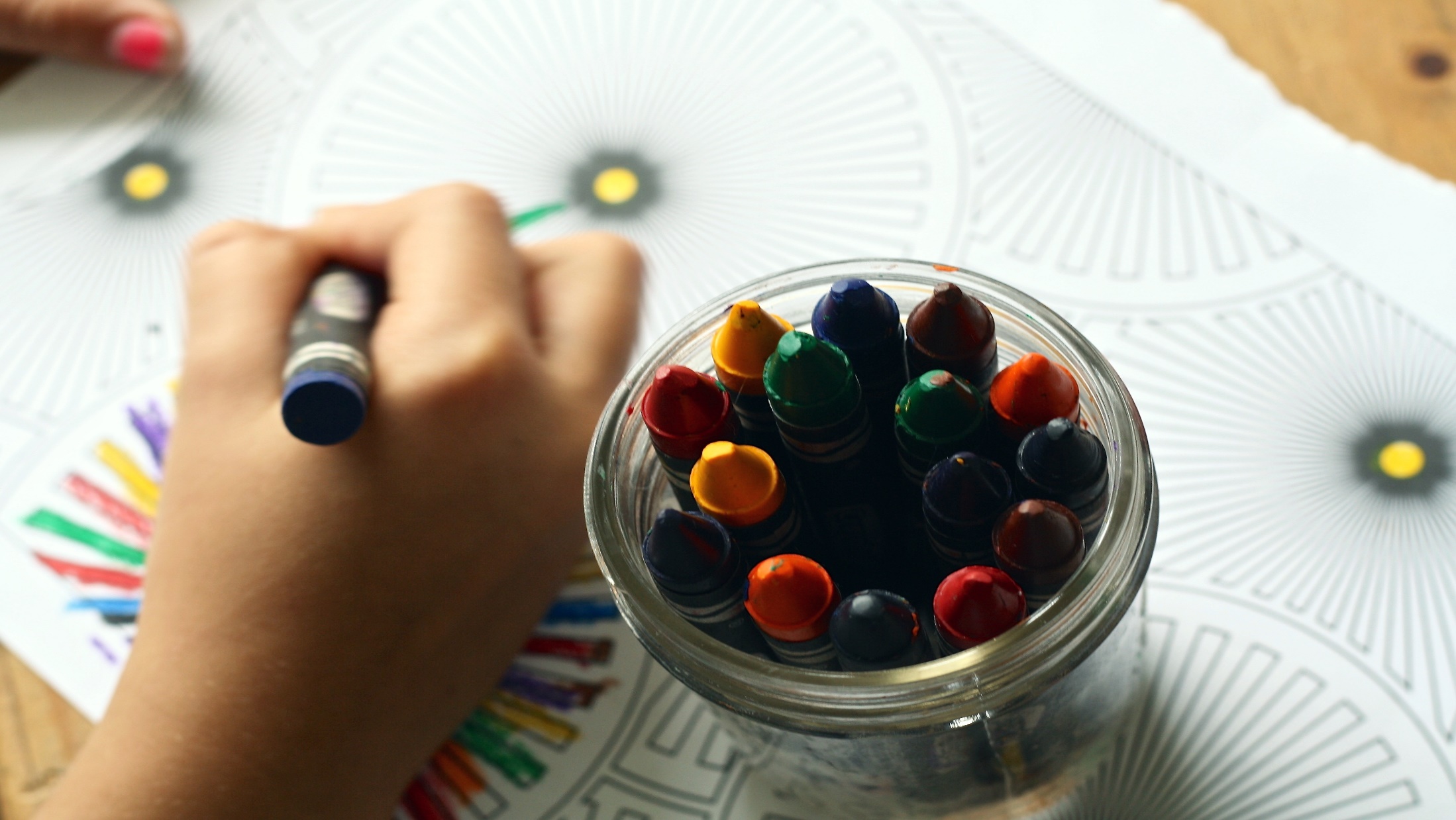 Projektų rengimo ir vertinimo procesas
2017-07-18 patvirtintas Aprašas
RPT sekretoriatas vertina PP iki 2017-09
Vėliausia paraiškų pateikimo data CPVA yra 2017-10-31
Per 14 d. ŠMM priima sprendimą dėl projekto finansavimo; 2018-01
RPT tvirtina projektų sąrašą iki 2017-09 pab.
CPVA pateikia sutarties projektą derinti pareiškėjui, pasirašoma sutartis 2018-02
CPVA 60 d. vertina paraiškas, pateikia ataskaitą ŠMM
2017-12-30
2017/08 rengiami IP ir projektiniai pasiūlymai (PP)
proceso trukmė apie 8 mėn.
Atsakomybės sritys
Projektinis pasiūlymas ir
investicijų projektas
Paraiška
RPT
CPVA
Atitikimą strateginiams dokumentams
Projekto atitiktį specialiesiems projektų atrankos kriterijams
Projekto parengtumo atitiktį Aprašui
Projekto įgyvendinimo alternatyvas
Projekto veiklų atitiktį Apraše numatytoms veikloms
Dvigubo finansavimo riziką
Projekto atitiktį papildomiems projektų atrankos kriterijams
Projekto išlaidų tinkamumą ir pagrįstumą
Projekto loginį pagrindimą
Pareiškėjo tinkamumą ir pajėgumą įgyvendinti projektą
Parengtumo reikalavimus paraiškos pateikimui, rizikas, pajamas ir t.t.
Teigiama išvada
Esminiai projektinio pasiūlymo pakeitimai (PAFT 178 p., Aprašo 56 p.)
Paraiška turi atitikti projektinį pasiūlymą ir regiono projektų sąrašą
Paraiškoje negali būti atliekami šie esminiai pakeitimai:
178.1
178.2
178.3
178.4
Partneriai
Laikotarpis
Rodikliai
Veiklos
Perleidžiamos projekto vykdytojo teisės ir pareigos kitam juridiniam asmeniui arba projektui įgyvendinti įtraukiami nauji arba keičiami esami partneriai
Keičiasi projekto veiklos ir (ar) techniniai sprendimai, turintys esminę įtaką projekto apimčiai, tikslams ir uždaviniams.
Mažinamos projektiniame pasiūlyme nustatytos projekto stebėsenos rodiklių reikšmės.
Projekto įgyvendinimo laikotarpis pratęsiamas ilgiau, nei numatyta Apraše, arba ilgiau nei 6 mėn., jeigu Apraše šio laikotarpio pratęsimo sąlyga neaptarta.
Projektams taikomi papildomi reikalavimai
Ikimokyklinio ir priešmokyklinio ugdymo prieinamumo didinimas 
Nr. 09.1.3-CPVA-R-705
Priemonės tikslas
Remiama veikla
Didinti bendrojo ir neformalaus ugdymo įstaigų tinklo veiklos efektyvumą
Ikimokyklinio ir priešmokyklinio ugdymo mokyklų infrastruktūros modernizavimas ir aprūpinimas priemonėmis, skatinančiomis vaikų kūrybiškumą ir savireguliaciją
Partnerystė projekte
PAREIŠKĖJAI
LR SAVIVALDYBIŲ ADMINISTRACIJOS
VEIKSMINGAS BENDRADARBIAVIMAS

Partnerystė projekte turi būti pagrįsta ir teikti naudą.

Projektiniame pasiūlyme, IP ir paraiškoje turi būti atskleista partnerio pasirinkimo priežastis, poreikis ir jo indėlis į projektą:

kodėl projektas turi būti įgyvendinamas su partneriu?
kokia nauda iš partnerio įtraukimo į projektą?
ar partneris prisidės prie projekto tikslo įgyvendinimo ir kokiomis veiklomis?
ar partneris turi reikiamos patirties ir gebėjimų įgyvendinti nurodytas projekto veiklas?
ar projektas gali būti įgyvendintas be partnerio ta pačia apimtimi?

Atsakomybė už projekto įgyvendinimą tenka PAREIŠKĖJUI
PARTNERIAI
VIEŠIEJI JURIDINIAI ASMENYS, VEIKIANTYS ŠVIETIMO SRITYJE
Papildomi reikalavimai, kuriuos projektai turi atitikti projektinių pasiūlymų vertinimo metu:
Aprašo 21 p.
prioritetas teikiamas toms ikimokyklinio ugdymo įstaigoms, kurių pastatų tipų modernizavimui pateiktos adresu: http://www.projektas-aikstele.lt. Jeigu savivaldybėje nėra to ikimokyklinio ugdymo įstaigos pastato tipo, kuriam yra parengtos Rekomendacijos, arba investicijos į tokį mokyklos tipą yra netikslingos, modernizavimui pagal adaptuotas Rekomendacijas atrenkamas kitas ikimokyklinio ugdymo įstaigos tipas
01
02
jei modernizuojamas ne visas pastatas, projekto metu turi būti atnaujinama ne mažiau kaip dviejų vaikų ugdymo grupių ir joms priskiriamų erdvių patalpų
Papildomi reikalavimai, kuriuos projektai turi atitikti projektinių pasiūlymų vertinimo metu:
Aprašo 21 p.
03
04
05
vienos ikimokyklinio ugdymo įstaigos modernizavimui skiriama minimali tinkamų finansuoti išlaidų suma, įskaitant pareiškėjo dalį, yra 100 000,00 Eur
Title Goes Here There are many variations of passages but the majority have  alteration in some form by
Title Goes HereThere are many variations of passages but the majority have  alteration in some form by
projektai, kuriuose numatoma tik įrangos ir (ar) baldų įsigijimas negali būti finansuojami
Title Goes Here There are many variations of passages but the majority have  alteration in some form by
ne daugiau kaip 10 proc. projektui skirtų lėšų gali būti panaudotos ugdymo tikslams skirtai kompiuterinei ir (arba) organizacinei technikai įsigyti
Aprašo 2 priedas
Visi privalomi kriterijai turi būti įgyvendinti.
Rekomenduojami kriterijai gali būti įgyvendinami pasirinktinai.
Pasirinkus kitą pastato tipą, jam adaptuojamas artimiausias Rekomendacijose nurodytas tipas.
Pasirinkus kitą pastato tipą, jam adaptuojama vienas Rekomendacijose nurodytų tipų, o ne išsirenkami skirtingų tipų sprendiniai.
Nėra išimčių dėl Rekomendacijų netaikymo.
Papildomi reikalavimai projekto parengtumui
Turi atitikti ne mažiau kaip 4 universalaus dizaino principus, pateikiamus Aprašo 30.1-30.9 p. (pildomas 3 priedas):
kiekvienoje patalpoje, kurioje yra vykdoma ikimokyklinio ir (ar) priešmokyklinio ugdymo programa,  turi būti įrengta bent viena ugdymo(si) vieta, kuria galėtų naudotis vaikai, turintys specialiųjų ugdymosi poreikių
jei patalpoje yra demonstravimo lenta, turi būti įrengtas jos apšvietimas, kurio valdymas būtų nepriklausomas nuo bendro patalpos apšvietimo valdymo
priešgaisrinės ir kitos apsaugos sistemos turi turėti ir garsinį, ir vaizdinį (pvz. pavojaus atveju užsidegančios lempos ar ekranai) perspėjimą apie pavojų
baldų ir įrangos išdėstymas patalpoje turi būti planuojamas taip, kad patekimas į ugdymo vietą būtų tiesus ir lengvas (kelyje link darbo vietos nebūtų kliūčių, pvz., spintelių);
Papildomi reikalavimai projekto parengtumui
Turi atitikti ne mažiau kaip 4 universalaus dizaino principus, pateikiamus Aprašo 30.1-30.9 p. (pildomas 3 priedas):
specialiųjų ugdymosi poreikių asmenims skirtos ugdymo vietos turi būti planuojamos ugdymo patalpos pradžioje arba kuo arčiau pedagogo stalo
tarpai turi būti pakankami, kad galėtų judėti specialiosiomis judėjimo priemonėmis besinaudojantys asmenys
jei pagal priemonę planuojama įrengti erdvę demonstravimui, erdvė patalpoje turi būti planuojama taip, kad visiems vaikams, pedagogams ir kitiems darbuotojams ir demonstruojama medžiaga būtų gerai matoma
turi būti sudaryta galimybė reguliuoti / kontroliuoti patalpos apšvietimo lygį (t. y. įrengiami būvio, šviesos davikliai arba jungikliai atskiroms šviestuvų grupėms)
Papildomi reikalavimai projekto parengtumui
Turi atitikti ne mažiau kaip 4 universalaus dizaino principus, pateikiamus Aprašo 30.1-30.9 p. (pildomas 3 priedas):
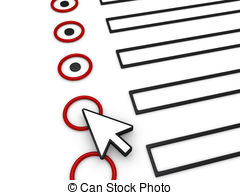 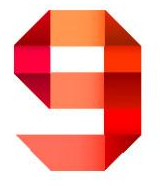 pastatuose turi būti įrengti išėjimus žymintys ženklai, atitinkantys nustatytus reikalavimus
Image Holder
Išlaidų tinkamumas (I)
Išlaidų tinkamumas (III)
Išlaidų tinkamumas (IV)
Fiksuotos normos
Kaip apskaičiuoti netiesiogines išlaidas?
PAVYZDYS
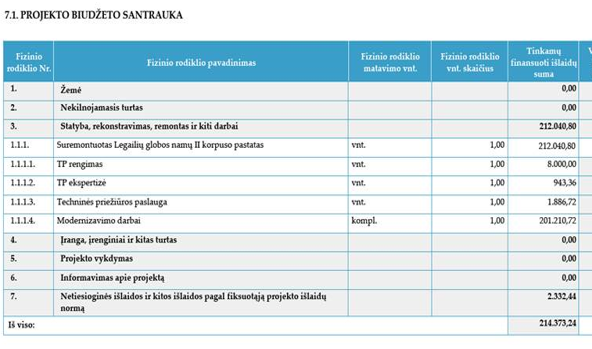 Tiesioginės išlaidos (1-6 kateg.) – 212.040,80

NE RANGOS IŠLAIDŲ NENUMATYTA, tad 100 proc. ranga (t.y. pirkimai) 

Pagal PAFT 10 priedo lentelę taikomas 1,10 proc. 

212.040,80 x 1,10 proc. = 2.332,45
Stebėsenos rodikliai
Aprašo 26 p.
Investicijas gavusios vaikų priežiūros arba švietimo infrastruktūros pajėgumas
Pagal veiksmų programą ERPF lėšomis sukurtos naujos ikimokyklinio ir priešmokyklinio ugdymo vietos
Minimali reikšmė regionui, 
 ne projektui
Minimalios reikšmės nėra
Įstaigos pajėgumas, gali būti lygus infrastruktūros naudotojų skaičiui arba didesnis nei faktinis naudotojų skaičius
Neįskaičiuojami mokytojai, tėvai ir kiti asmenys
Naujos vietos sukūrimas – reikalingų sąlygų vaikų ugdymui sudarymas naujose ir (arba) atnaujintose švietimo įstaigose. 
Nauja vieta nelygu atnaujintai vietai.
Sumuojamos įgyvendinant projekto veiklas sukurtos naujos ikimokyklinio ir priešmokyklinio ugdymo vietos (vietų skaičius).
Stebėsenos rodikliai
Aprašo 26 p.
Pagal veiksmų programą ERPF lėšomis atnaujintos ikimokyklinio ir priešmokyklinio ugdymo mokyklos
Pagal veiksmų programą ERPF lėšomis atnaujintos ikimokyklinio ir/ar priešmokyklinio ugdymo grupės
Minimali reikšmė regionui, 
 ne projektui
Minimali reikšmė regionui, 
 ne projektui
Sumuojamos įgyvendinant projekto veiklas atnaujintos ikimokyklinio ir priešmokyklinio ugdymo mokyklos (mokyklų skaičius).
Ta pati įstaiga tame pačiame projekte skaičiuojama vieną kartą
Atnaujinus ugdymo grupę ir jai priklausančias patalpas, skaičiuojama kaip viena grupė.
Viešinimo priemonės
PROJEKTO VERTĖ VIRŠ 500 TŪKST. EUR
PROJEKTO VERTĖ IKI 500 TŪKST. EUR
Privalomos viešinimo priemonės:1) informacija projekto vykdytojo interneto svetainėje;2) projekto įgyvendinimo pradžioje pakabinama laikina informacinė lentelė ar pastatomas laikinas informacinis stendas;3) iki galutinio MP pateikimo pakabinti nuolatinę informacinę lentelę ar pastatyti nuolatinį informacinį stendą.
Privalomos viešinimo priemonės:1) informacija projekto vykdytojo interneto svetainėje;2) projekto įgyvendinimo pradžioje pakabinamas bent vienas plakatas.
Projektinis pasiūlymas
Kas turi būti atlikta iki projektinio pasiūlymo pateikimo ir 
kokie dokumentai turi būti pateikti su projektiniu pasiūlymu (43 p.)?
Projektinis pasiūlymas 
Projektinis pasiūlymas turi būti pateiktas iki Regiono plėtros tarybos sekretoriato rašte nurodytos datos. 
Projektinio pasiūlymo forma patvirtinta LR vidaus reikalų ministro 2014 m. gruodžio 22 d. įsakymu Nr. 1V-893, 1 priede, kuris skelbiamas ES investicijų svetainėje www.esinvesticijos.lt
Regionų plėtros tarybai
Investicijų projektas  
IP parengtas pagal Investicijų projektų, kuriems siekiama gauti finansavimą iš Europos Sąjungos struktūrinės paramos ir / ar valstybės biudžeto lėšų, rengimo metodiką, kuri skelbiama ES struktūrinių fondų svetainėje www.esinvesticijos.lt .  
Su projektiniu pasiūlymu pateikiamas Investicijų projektas (popierinė versija), taip pat į el. laikmeną įrašytas IP ir jo priedai – sąnaudų ir naudos analizės ir (arba) sąnaudų efektyvumo analizės rezultatų lentelės Excel formatu.
Investicijų projektas neteikiamas, jeigu bendra projekto vertė nesiekia 300.000,00 Eur.
Pažyma apie vaikų skaičių
ikimokyklinio ir / ar priešmokyklinio ugdymo įstaigos pažymą apie grupes ir jose ugdomų vaikų skaičių einamųjų mokslo metų rugsėjo 1 d. (taikoma kai projektu numatoma atnaujinti esamas ikimokyklinio ir / ar priešmokyklinio ugdymo grupių patalpas
Kiti parengtumo reikalavimai
Kas turi būti atlikta iki paraiškos pateikimo ir kokie dokumentai turi būti pateikti su paraiška?
Įgytos daiktinės pareiškėjo (partnerio) teisės.
Iki paraiškos pateikimo pareiškėjas turi būti įgijęs daiktines pareiškėjo (partnerio) teises į statinį ir (arba) žemės sklypą, kuriame įgyvendinant projektą bus vykdomi statybos darbai, daiktinės teisės turi būti įregistruotos įstatymų nustatyta tvarka ir galioti ne trumpiau kaip 5 m. po projekto įgyvendinimo pabaigos. Jei statinys ar žemės sklypas yra naudojamas pagal panaudos/nuomos sutartį, pareiškėjas turi turėti panaudos davėjo/nuomotojo raštišką sutikimą vykdyti projekto veiklas.
Paraiška
Paraiškos forma pateikta LR finansų 
ministro 2014-10-08 įsakymu Nr. 1K-316 patvirtintų Projektų finansavimo ir administravimo taisyklių 3 priede.
Poveikio aplinkai vertinimas  
Jei projekte planuojama ūkinė veikla gali turėti poveikį aplinkai ir ji patenka į Planuojamos ūkinės veiklos poveikio aplinkai vertinimo įstatymo (PAV įstatymas)  taikymo sritį ir, vadovaujantis PAV įstatymu, privaloma atlikti poveikio aplinkai vertinimą, o iki  paraiškos pateikimo turi būti parengta PAV ataskaita ir atsakingos institucijos sprendimas dėl planuojamos ūkinės veiklos galimybių ar atrankos išvada.
„Natura 2000“ teritorijų reikšmingumo nustatymas
Jei projekto planuojama veikla susijusi su „Natura 2000“ teritorijomis ar artima tokių teritorijų aplinka, iki paraiškos pateikimo CPVA turi būti atliktas „Natura 2000“ teritorijų reikšmingumo nustatymas ir gauta atsakingos institucijos Planų ar programų įgyvendinimo poveikio įsteigtoms ar potencialioms „Natura 2000“ teritorijoms reikšmingumo išvadą. 
Pasitikrinti galima šiuo adresu www.natura2000info.lt
Su paraiška teikiami dokumentai
01
Partnerio (-ių) deklaracija (-os)
02
Klausimynas apie PVM tinkamumo finansuoti iš ES SF ir (arba) LR biudžeto lėšų (jei pareiškėjas prašo PVM išlaidas pripažinti tinkamomis finansuoti, t.y. įtraukia šias išlaidas į projekto biudžetą)
03
Informaciją apie projektui taikomus aplinkosauginius reikalavimus 
(pildomas ir teikiamas tuomet, kai projekte planuojama ūkinė veikla gali turėti poveikį aplinkai)
Aprašo 48 p.
04
Informacija apie iš ES struktūrinių fondų lėšų bendrai finansuojamų projektų gaunamas pajamas 
(jei projekto tinkamų finansuoti išlaidų suma viršija 1 mln. Eur ir įgyvendinant projektą gaunama pajamų bei jos yra įvertintos iš anksto)
05
užpildytą Aprašo 2 priedą pagal atitinkamą pastato tipą
Su paraiška teikiami dokumentai
06
Dokumentai, pagrindžiantys projekto biudžeto pagrįstumą 
(komercinius pasiūlymus, nuorodas į rinkoje esančias kainas, pasirašytas sutartis, jeigu įvykdyti viešieji pirkimai)
07
finansavimo šaltinius (pareiškėjo įnašą ir netinkamų išlaidų padengimą) pagrindžiančius dokumentus, jei pareiškėjas ir (arba) partneris savo ir (arba) kitų šaltinių lėšomis prisideda prie projekto įgyvendinimo
08
dokumentus, pagrindžiančius pareiškėjo (partnerio) daiktines teises į statinį ir (arba) žemės sklypą, ir (arba) panaudos davėjo / nuomotojo raštišką sutikimą vykdyti projekto veikas, jeigu pareiškėjas planuoja vykdyti statybos  darbus ir šie dokumentai nebuvo pateikti kartu su projektiniu pasiūlymu;
Aprašo 48 p.
09
Įvykdytų (jei tokie yra įvykdyti)  viešųjų pirkimų dokumentus
10
pagrindinio projekto pirkimo, kurio prašoma finansuoti projekte suma sudaro didžiausią projekto biudžeto dalį, dokumentus, jeigu šis pirkimas teikiant projekto paraišką yra įvykdytas;
Su paraiška teikiamo dokumentai
11
užpildytą Aprašo 3 priedą
Aprašo 48 p.
12
patalpų brėžinius su pažymėtomis anksčiau atnaujintomis erdvėmis ir projekto metu numatomomis atnaujinti erdvėmis
Aprašo reikalavimų 
klausimais konsultuoja

Kęstas Bepirštis
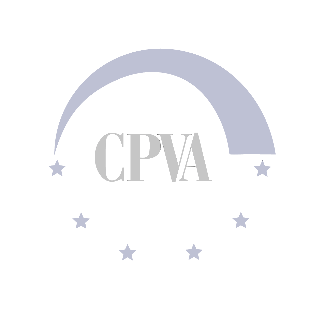 Tel. 8 5 274 87 33
El. paštas k.bepirstis@cpva.lt
Struktūrinės paramos projektų II departamentas 

Švietimo projektų skyrius